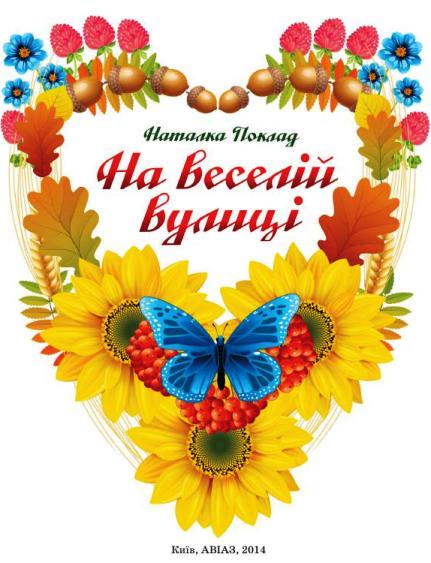 Перевірка Домашнього Завдання
Сонячний зайчикСтриб-стриб по кімнаті,-Весело Галі,Весело Наті,Зайчика тоголовили-ловили-і лиш однісінькучашку розбили.
Скоромовка
Вовк-вовцюг вівцю волік.
Вова вовку- вила в бік.
Як завив же вовк-вовцюг,
Миттю випустив вівцю!
Чистомовка
Ла-ла-ла- гора мала
Лі-лі-лі- черевички малі
Ли-ли-ли- ми водиці налили.
Голуб дзижчить, а джміль урчить.Корова каркає, а ворона мукає.
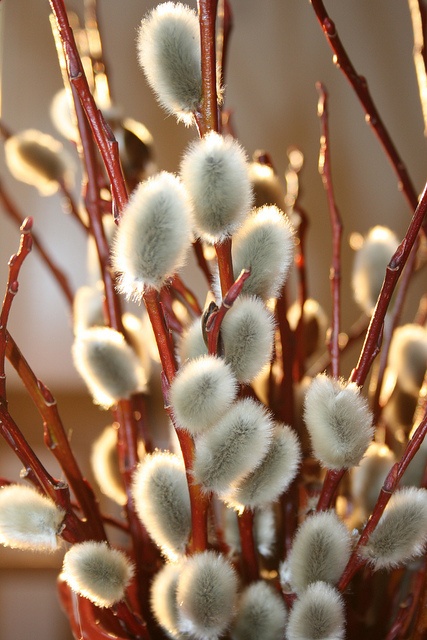 Верба
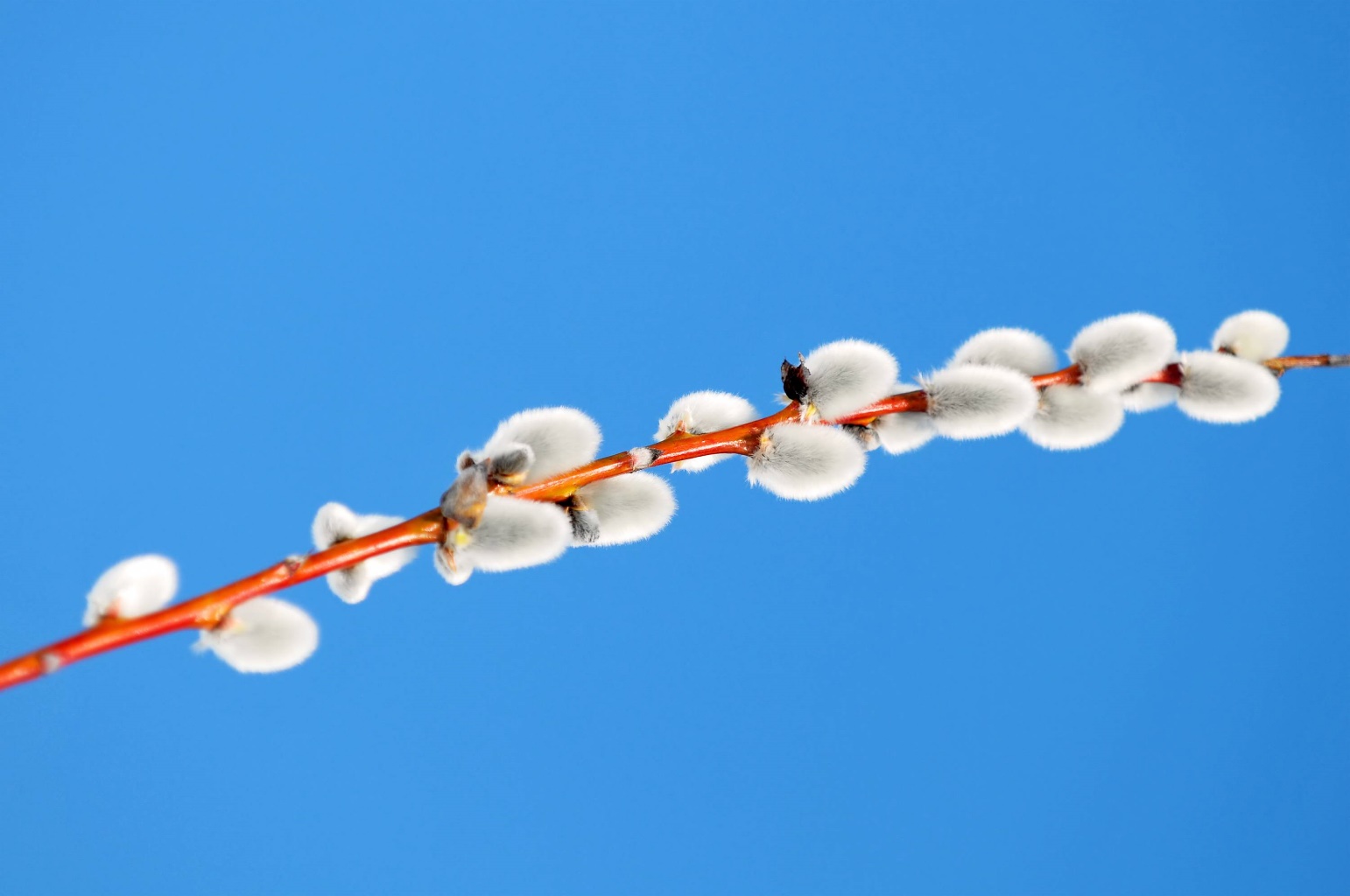 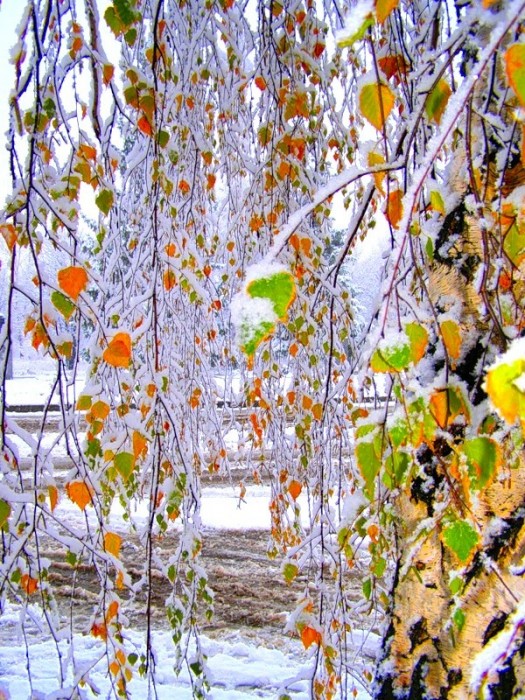 Береза
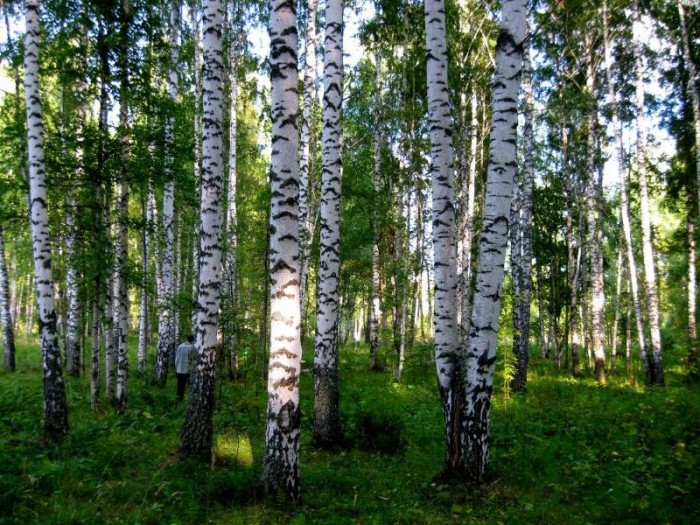 Словникове слово:
ОСОННЯ-незатінене місце, що освітлюється сонцем.
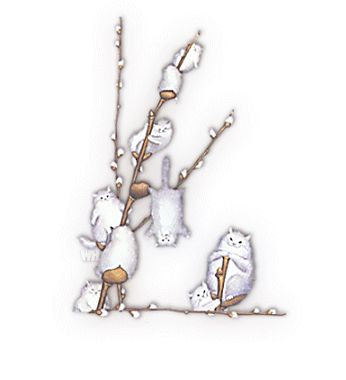